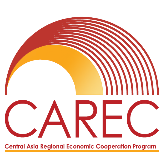 CAREC National Focal Points’ Meeting 2021
CAREC PROGRAMDEVELOPMENT EFFECTIVENESS REVIEW 2020
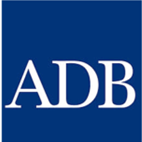 Date: 12 October 2021
CAREC Development Effectiveness Review 2020
Background
CAREC 2030 endorsed at 16th Ministerial Conference (MC) in 2017
Development Effectiveness Review (DEfR) to take place every 3 years 
First DEfR to cover period 2018-2020 (2017 as baseline)
Emphasis on learning, continuous improvement and future direction of CAREC program

Scope
Results against CAREC Program Results Framework endorsed at CAREC MC in 2020
Progress of each cluster towards achieving objectives of CAREC 2030
5 operational clusters 
Institutional arrangements of the CAREC program

General Approaches
Key review criteria: Relevance, progress and process based on five OECD-DAC evaluation criteria
Assessment: “Whether each cluster is on track.”
Information sources: 1) Data against PRF, 2) secondary sources and 3) interview and surveys
2
CAREC Development Effectiveness Review 2020 (cont.)
DEfR 2020 Findings (Preliminary)
Relevance: CAREC 2030 strategic framework remains relevant with broadened scope.
Process: Developed a strong template for regional cooperation. 
Progress: Impressive progress in traditional and good foundation built for new clusters.
Leveraged new opportunities opened by COVID-19. e.g. transition to virtual platform and digitalization. 
CAREC Institute played an increasing role in capacity building and influencing regional cooperation agenda.  

Envisaged challenges and opportunities
Economic uncertainty in the wake of COVID-19 pandemic.
Increased emphasis on curtailing carbon emission and greening the energy system. 
Complexity of the program and coordination requirements with broadened scope of CAREC 2030.

Recommendations
Review and adjust sectoral priorities and interventions to maintain high level of relevance.
Improve Program Results Framework to better measure, monitor and capture the performance.
Develop Communication Strategy for greater visibility and understanding of CAREC program among partners.
3
[Speaker Notes: Considerations for review 

Needs and development trends of CAREC region
In-depth analysis of each cluster and sector
Impact of COVID-19 
Clusters being scoped out under CAREC 2030 (e.g. water and agriculture, human development)
Unique examples & good practices from CAREC portfolio 
Activities and progress of the CAREC Institute as knowledge arm of the program
Cross-cutting themes (ICT, gender mainstreaming and climate change mitigation)
Lessons learned and recommendations to inform decision-making process

DEfR (2018-2020) Findings (Preliminary)

CAREC has achieved good progress in implementing the CAREC 2030 agenda during the initial three years of its new strategy despite disruptions caused by the COVID-19 pandemic:

Relevance: CAREC 2030 strategic framework remains relevant 
Further enhanced its position as a  multi-sector regional cooperation platform by broadening the program's scope (adding new clusters and sectors).
Process: 
Developed a strong template for regional cooperation.  (E.g. Project++ approach, comprehensive strategies and action plans owned by members, and a multi-stakeholder institutional structure).
Progress: 
Implemented an impressive array of activities in its traditional sectors and built a good foundation to launch activities in new clusters and sectors while it is premature to expect outcome level results (and output results for new sectors) through 3 years of implementation 
Leveraged opportunities that the pandemic opened including building and influencing agenda on regional connectivity and cooperation. transition to CAREC virtual platform and sharpening the focus on digitalization. 
CAREC Institute: CI has developed its capacities and is playing an increasing role in supporting CAREC’s capacity 

Envisaged challenges and opportunities
Economic and/or political uncertainty around the region (E.g. formation of an internationally recognized government in Afghanistan, continued impact of COVID-19, continuation or possible escalation of trade tensions)
Increased emphasis of global community on curtailing carbon emission and greening the energy system 
Complexity of the program and coordination requirements with broadened scope of CAREC 2030

Recommendations based on lessons learned
Review and adjust sectoral priorities and interventions to ensure these maintain a high level of relevance
Review and improve PRF to better measure, monitor and capture the performance of CAREC program as a regional cooperation platform
Develop a CAREC Communication Strategy and invest in relevant activities to build greater visibility, understanding on the program and partners’ commitment.]
CAREC Development Effectiveness Review 2020 (cont.)
Progress and next steps
4
[Speaker Notes: Member countries can share feedback on the draft report to CAREC Secretariat by 15 or 18 October 2021 (TBC).]